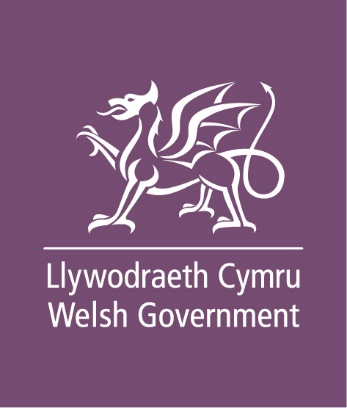 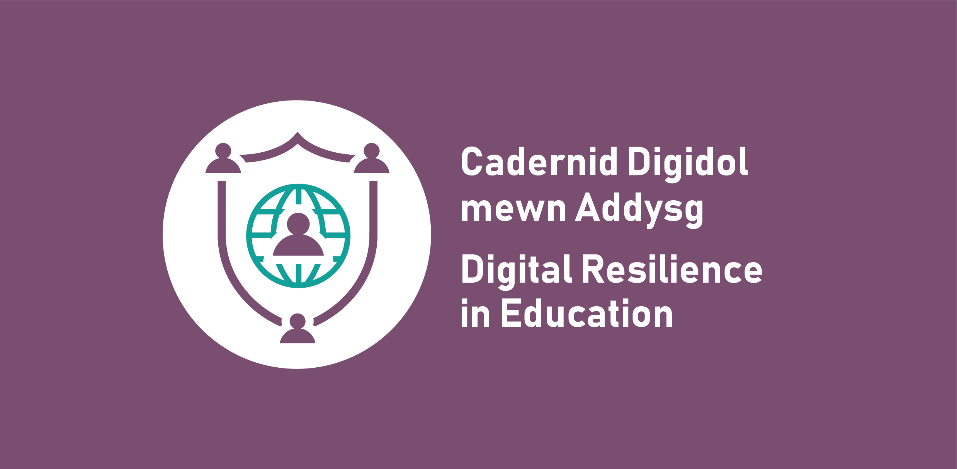 Online racismSecondary lesson
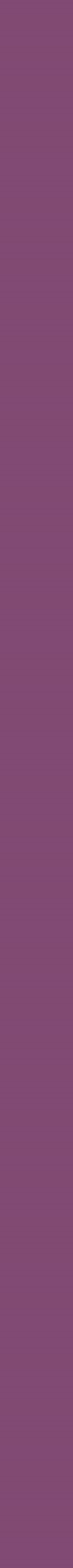 Learning outcomes
Learners will be able to:
identify how and why racism occurs online
understand the role of the media and stereotypes in enabling online racism
recognise the impact that online racism can have on individuals and communities
evaluate the safety and effectiveness of strategies to challenge online racism
know how and where to seek help and support if they or someone they know are the victim of online racism.
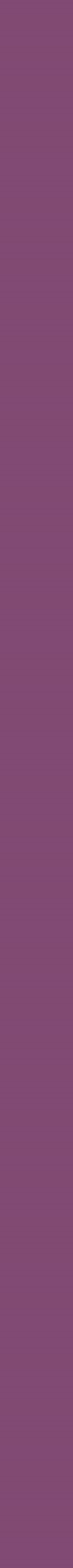 What is discrimination?
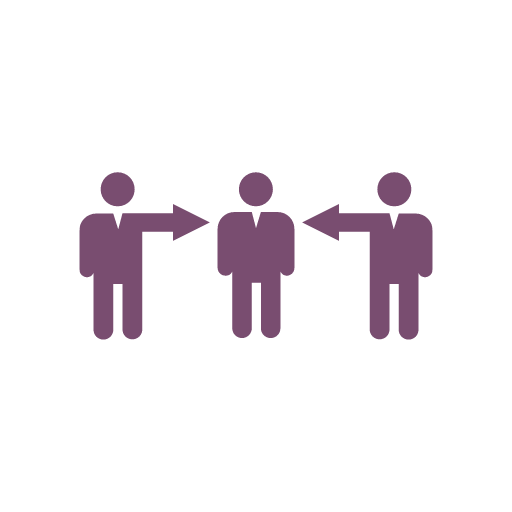 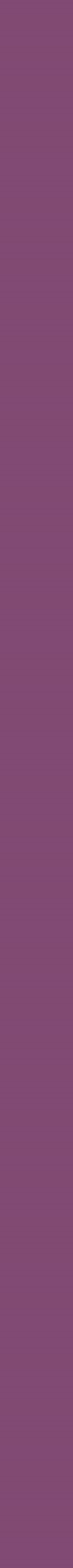 Discrimination
“
Treating a person or particular group of people differently, especially in a worse way from the way in which you treat other people, because of their skin colour, sex, sexuality, etc.
”
Definition from Cambridge Dictionary
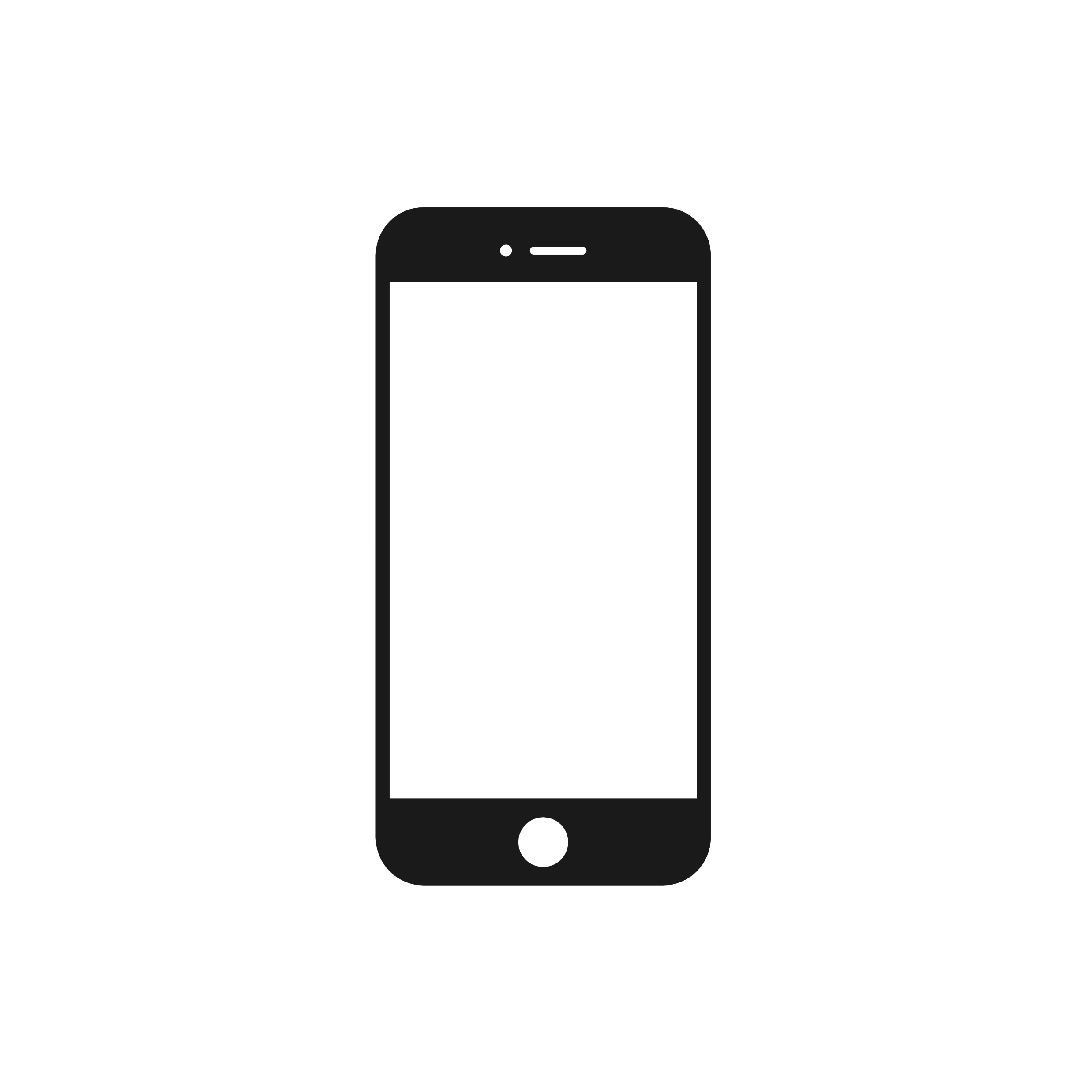 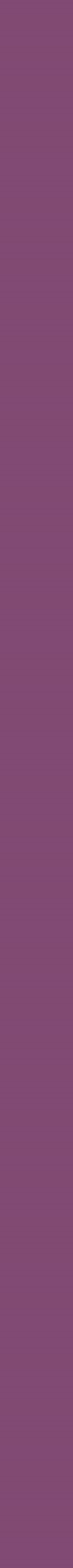 Wales has too many
                            !
We need to build a wall to keep out the filthy rats.
Who was this message targeting?
Who do you think sent it?
Why do you think someone chose to say this online?
How would it make the person reading it feel?
What do you think might have happened next?
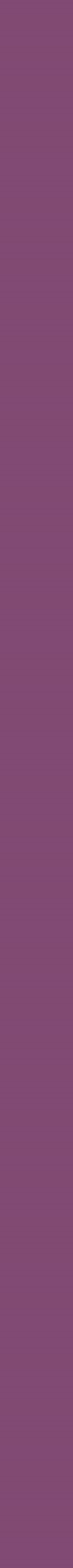 How hurtful can it be?
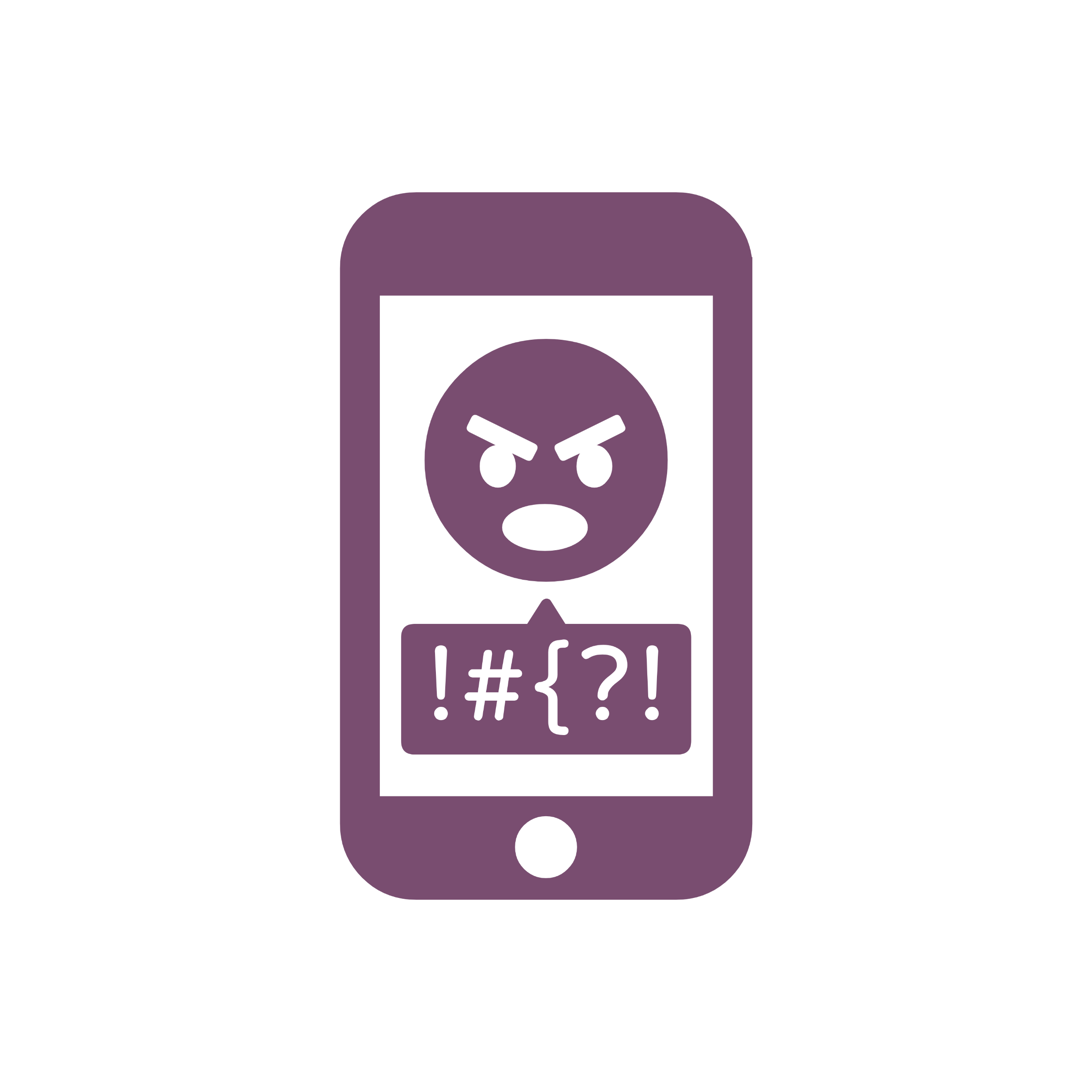 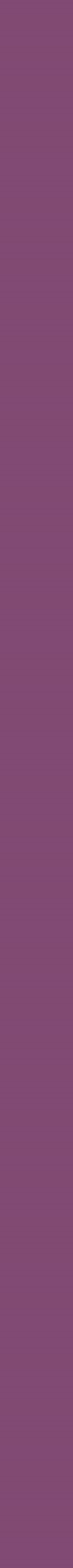 Speaker
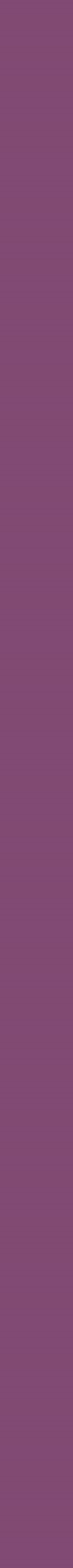 Context
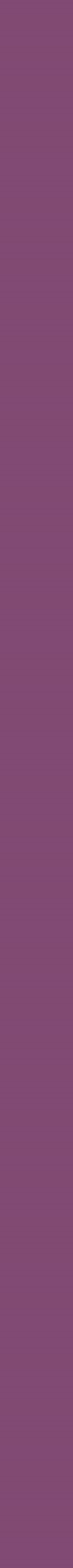 Audience
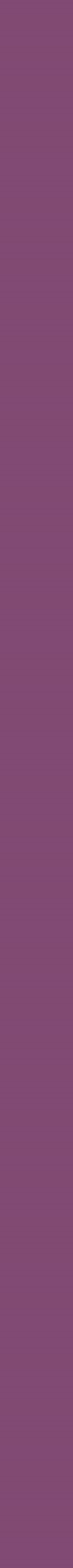 Target
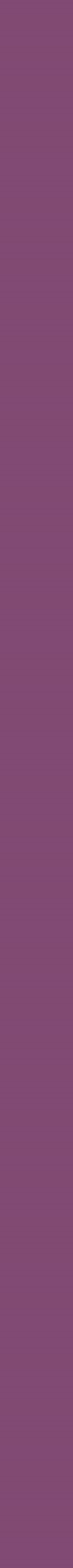 Helping or hindering?
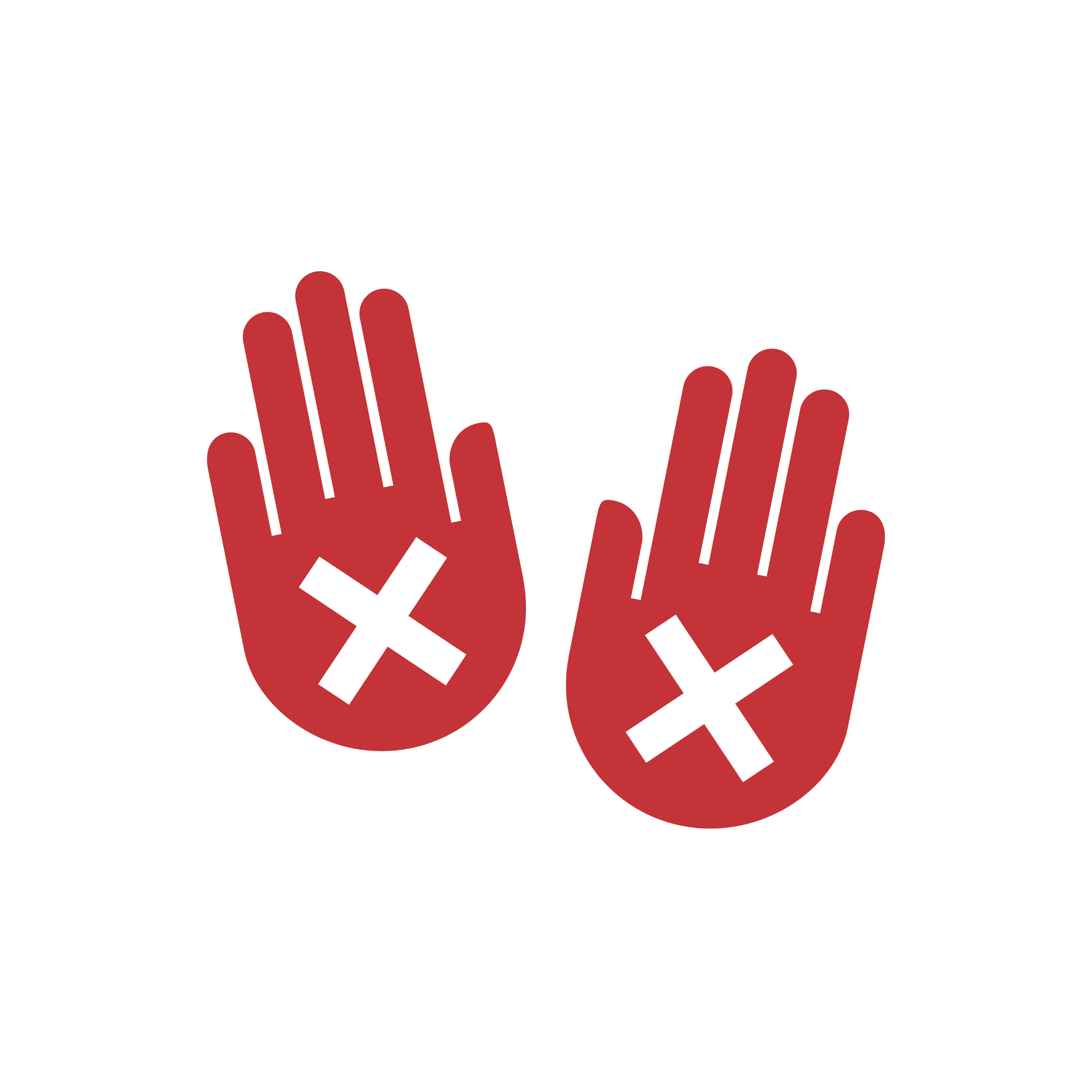 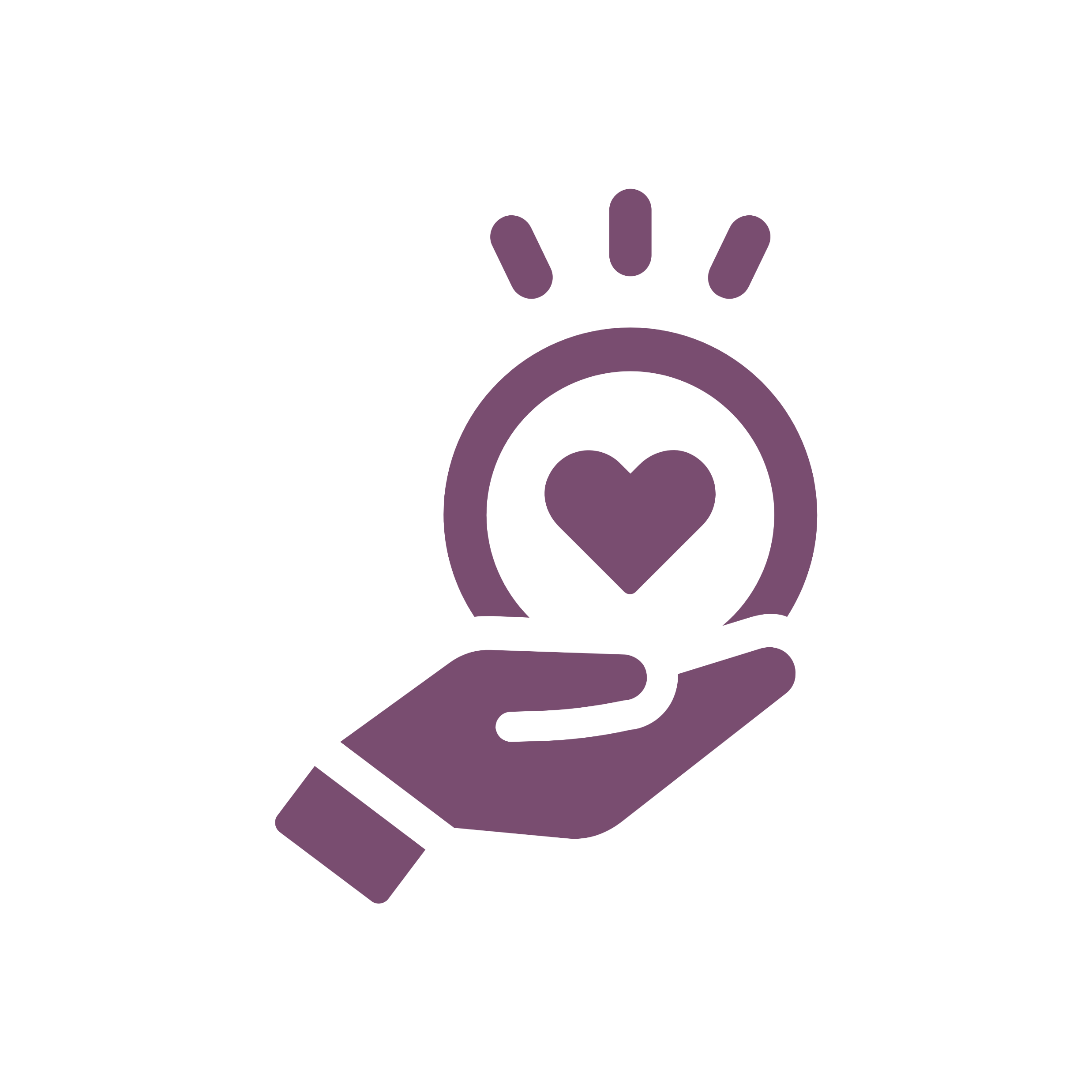 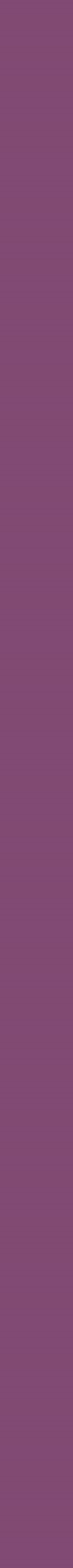 Helping or hindering?
Reporting the user/content to the site
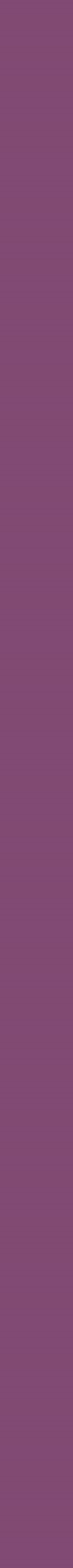 Helping or hindering?
Blocking the user
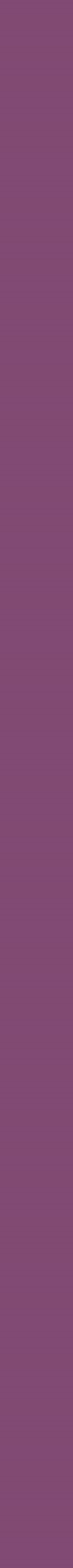 Helping or hindering?
Ignoring the content
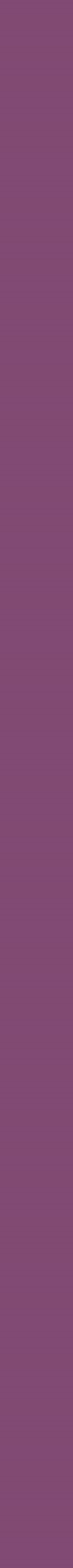 Helping or hindering?
Telling the user to stop as it is upsetting
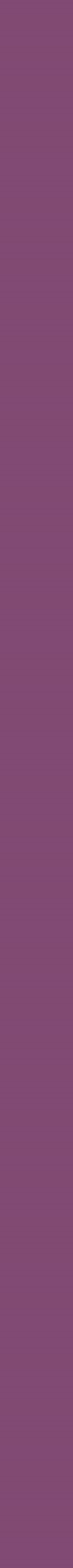 Helping or hindering?
Attack the user with abusive comments of your own
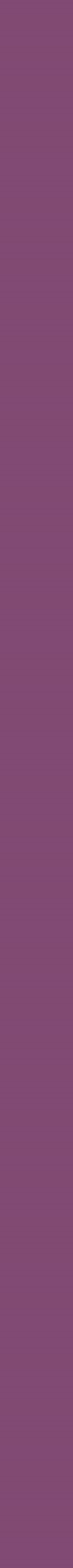 Helping or hindering?
Tell the user they are wrong
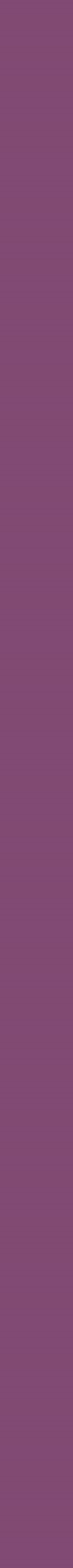 Helping or hindering?
Privately message the user and ask them to stop
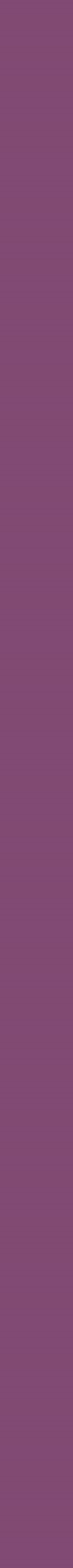 Helping or hindering?
Privately message the target and offer support
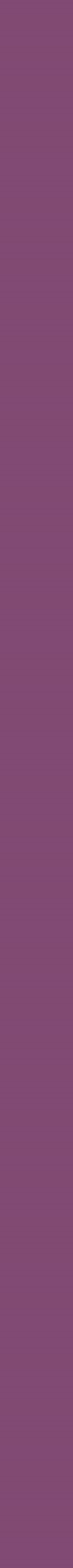 Helping or hindering?
Take a screenshot of the offensive content
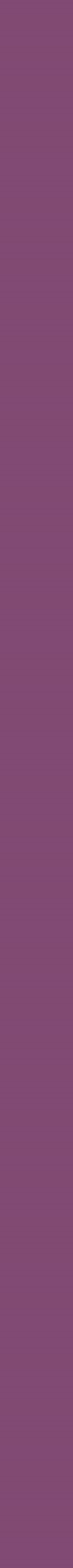 Helping or hindering?
Repost the negative comments but change all negative words to positive
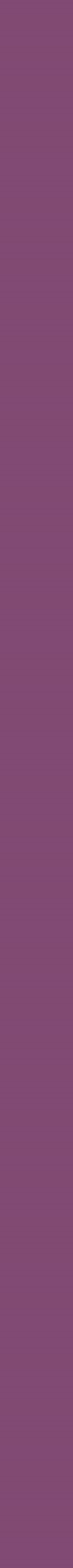 Helping or hindering?
Send a joke or meme to try and change the subject
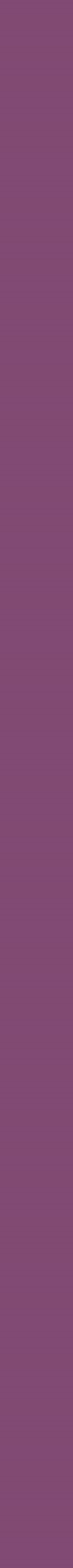 Helping or hindering?
Tell a trusted adult
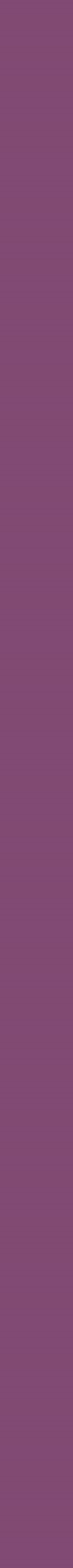 Helping or hindering?
Report the incident to the police
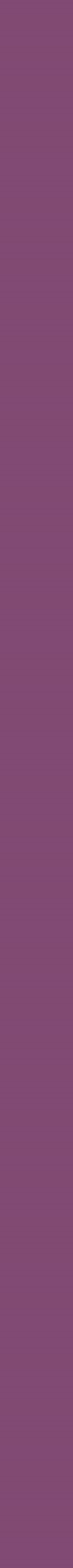 Give me five!
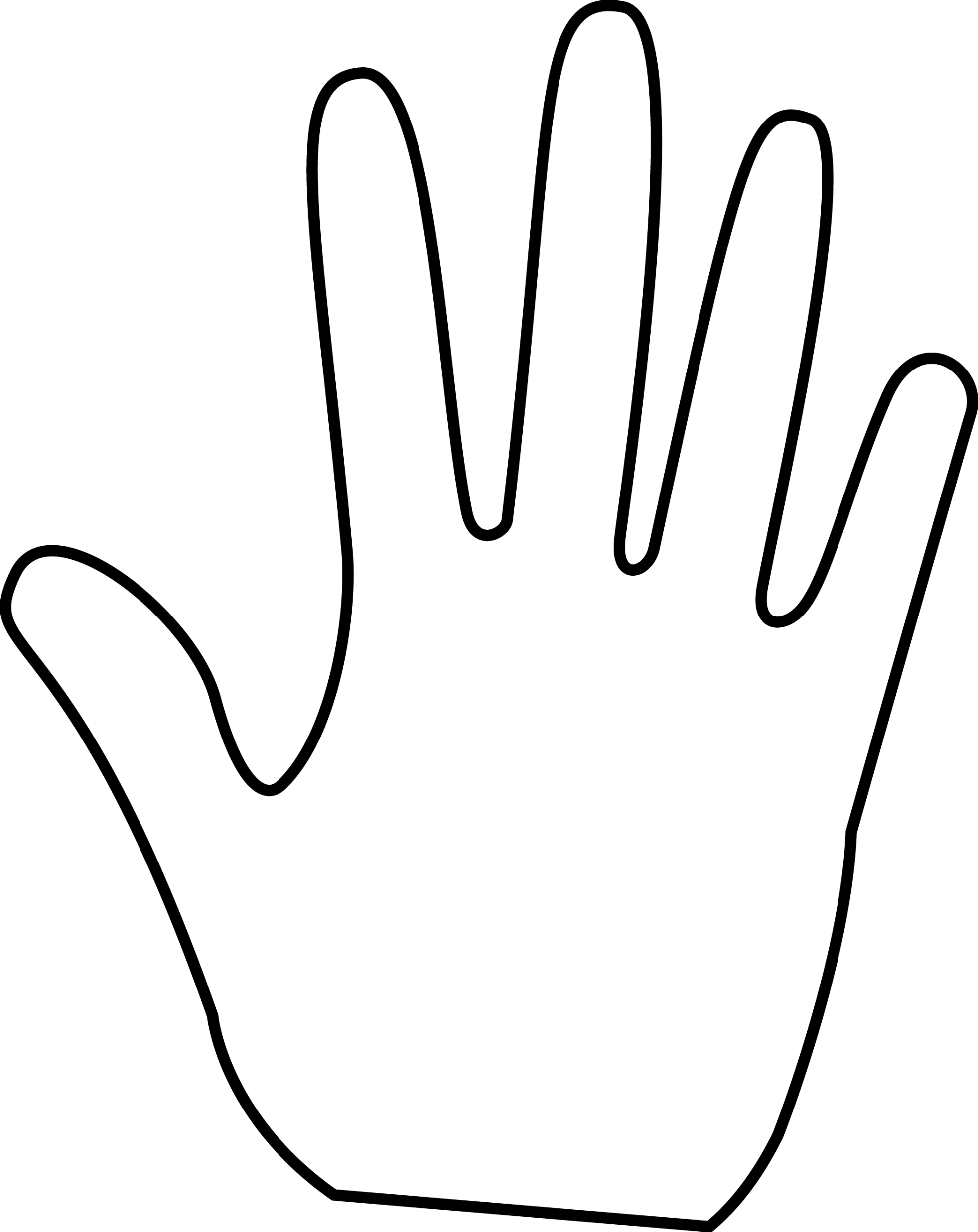 Can you think of five people or organisations who could help you?
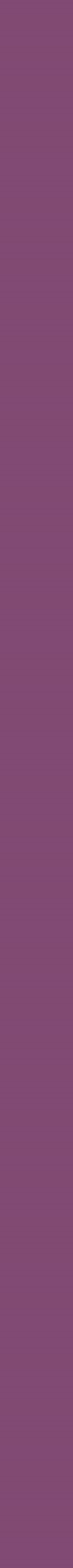 Getting help
meiccymru.org
080880 23456
Text 84001
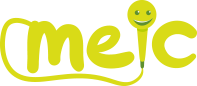 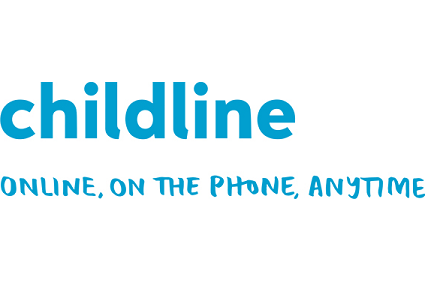 childline.org.uk
0800 1111